Proverbs III: Wisdom For Relationships
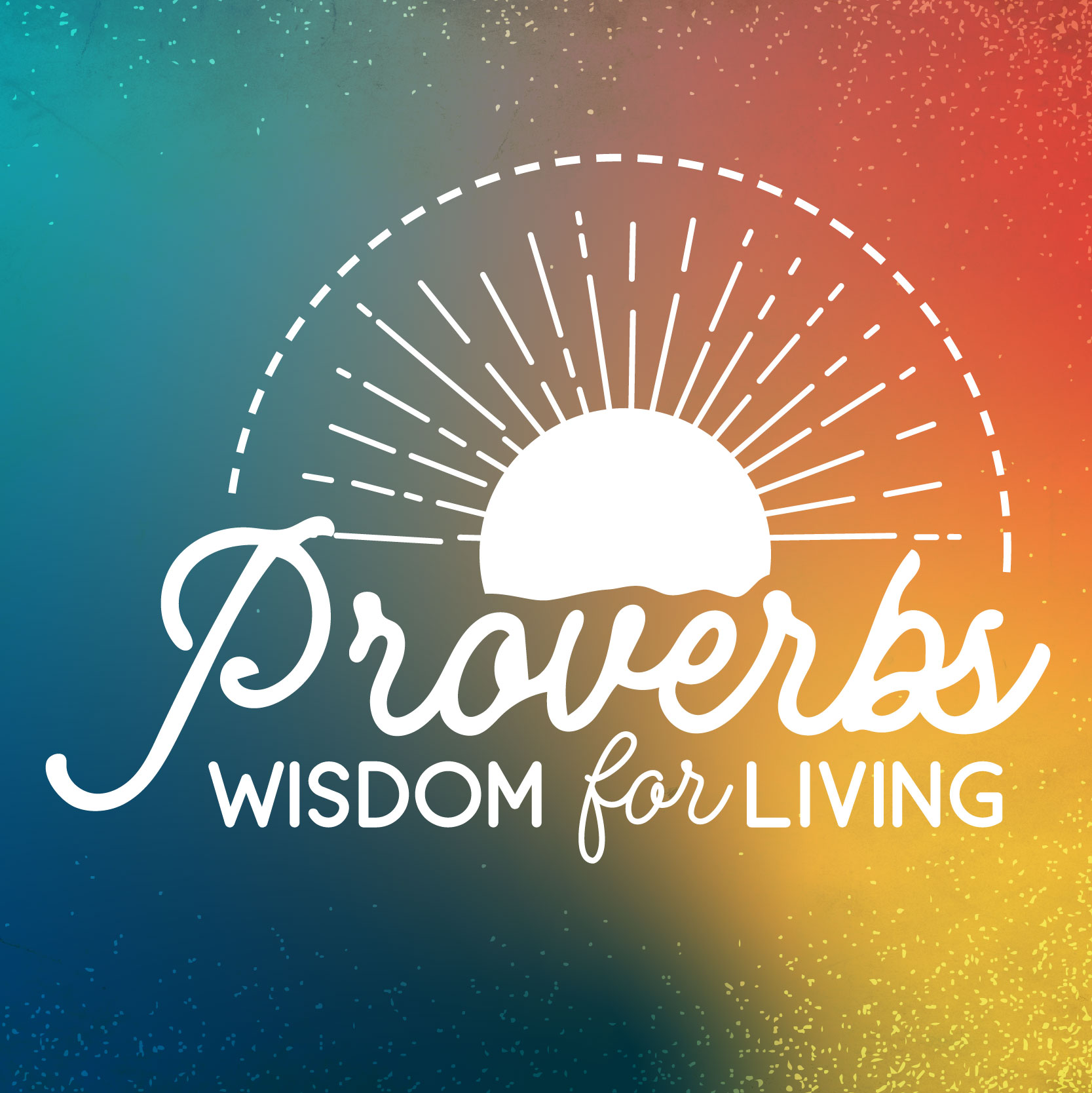 What kind of person do you want to be?
Our Outline: Categories
I. Wisdom, generally
II. Self-discipline
III. Laziness, finances
IV. Pride vs. Humility
V. Taking council and advice.
VI. Relationships
VII. The Poor
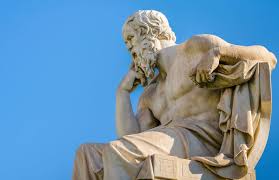 Wisdom
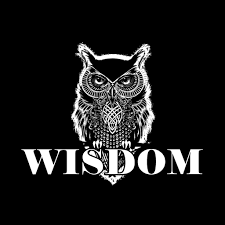 Prov 1:7  Fear is the beginning of wisdom/knowledge.

Do you respect God?
Wisdom in our plans
Prov 14:12, 16:25 There is a way which seems right, but in the end it leads to death.
Prov16:3  Commit to the Lord whatever you do, and he will establish your plans.

                           Self-Discipline
Prov 16:32 Better a patient person than a warrior, one with self-control than one who takes a city
Don’t Be a Sluggard!
Prov 6:6-11 Go to the ant you sluggard!

Prov 12:11 Do not chase fantasies
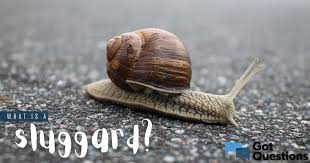 Proverbs and Wealth
Proverbs 13:11   Dishonest money dwindles away, but whoever gathers money little by little makes it grow.

Don’t go for quick money schemes or pie-in-the-sky plans.
Work hard and build wealth slowly.
Pride and Humility in Proverbs
Prov 16:18 Pride goes before destruction, a haughty spirit before a fall.
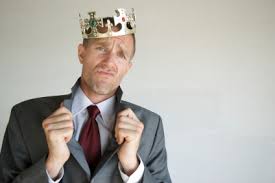 Seeking Advice
Prov 12:1 Whoever loves discipline loves knowledge, but whoever hates correction is stupid.

Prov 12:15 The way of fools seems right to them, but the wise listen to advice.

We need a culture of seeking advice.
As Iron Sharpens Iron…
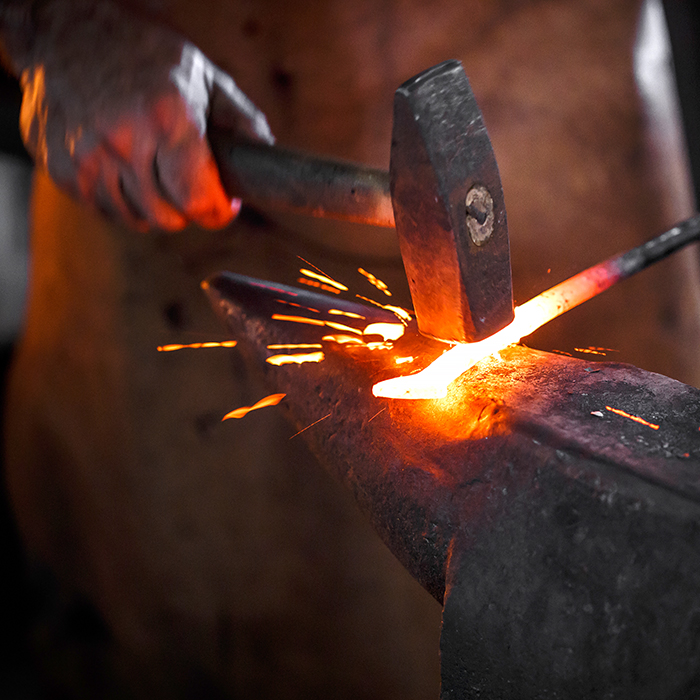 Prov 27:17 As iron sharpens iron, so one person sharpens another.
Proverbs III   Relationships
A. Peace-making
Prov 12:16  Fools show annoyance at once, but the prudent one overlooks an insult.

Are you easily offended?

Prov 15:1 A gentle answer turns away wrath, but harsh words stir up anger
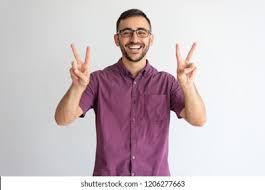 Relationships
B. Stop Quarreling!
Prov 17:14 Starting a quarrel is like breaching a dam: so drop the matter before a dispute breaks out.
Prov 29:22  Are you hot-tempered?
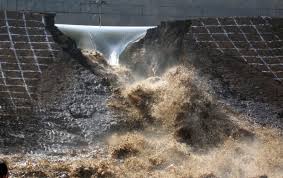 Relationships
Prov 25:15  A gentle tongue can break bone.

George Havins:  Gentle pressure, relentlessly applied…
Relationships
C. Listen First!
Prov 17:18  Even fools are thought wise if they keep silent.

Prov 18:2 Fools… delight in airing their own opinion.

Prov 18:13 To answer before listening—that is folly and shame.
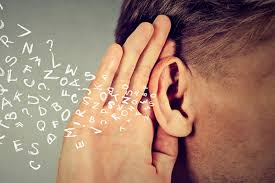 Listen First
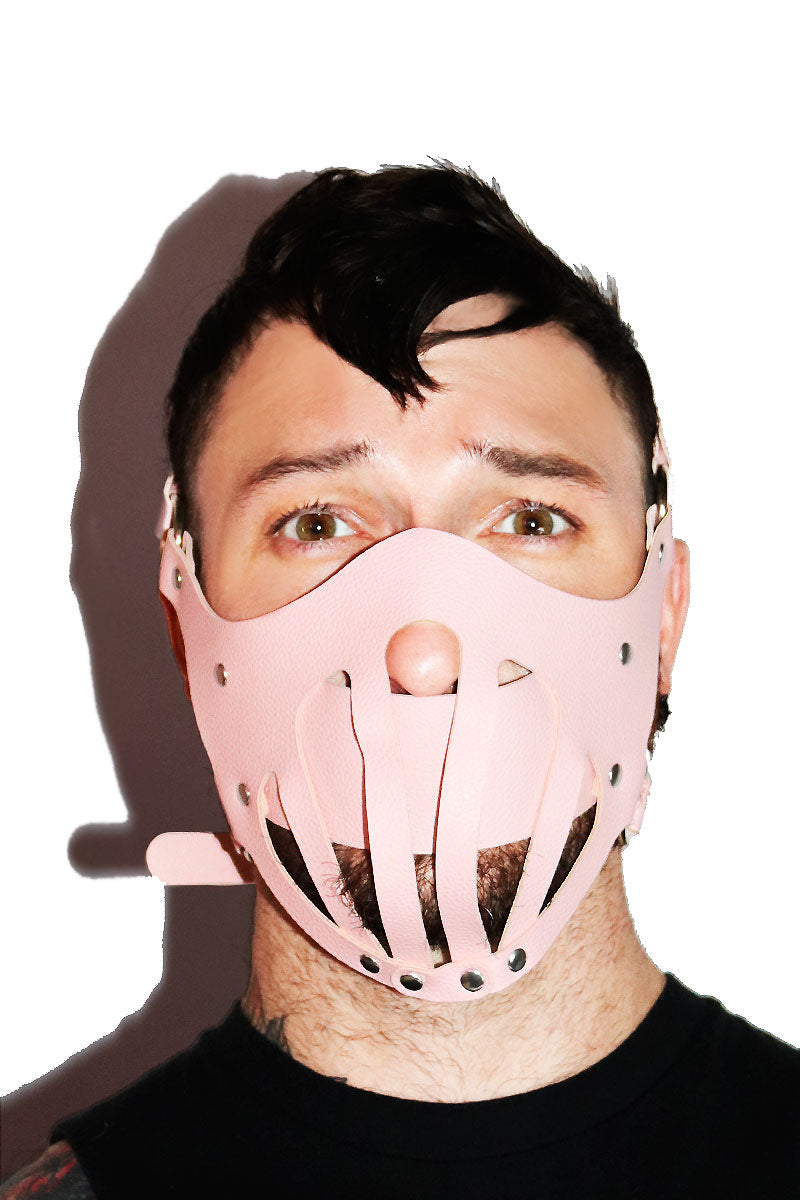 Prov 29:20 Do you see someone who speaks in haste?  There is more hope for a fool than for them.
Relationships
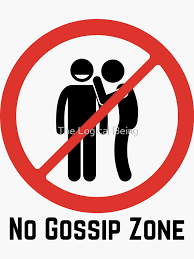 D. Gossip
Prov 18:8 The words of a gossip are like choice morsels, they go down to the inmost parts.
Relationships
E. Advice to wives
Prov 19:13
Prov 21:29
Prov 25:24
Relationships
F. Sarcasm
Prov 26:18-19  Like a maniac shooting flaming arrows of death is the one who deceives their neighbor and says, “I was only joking.”
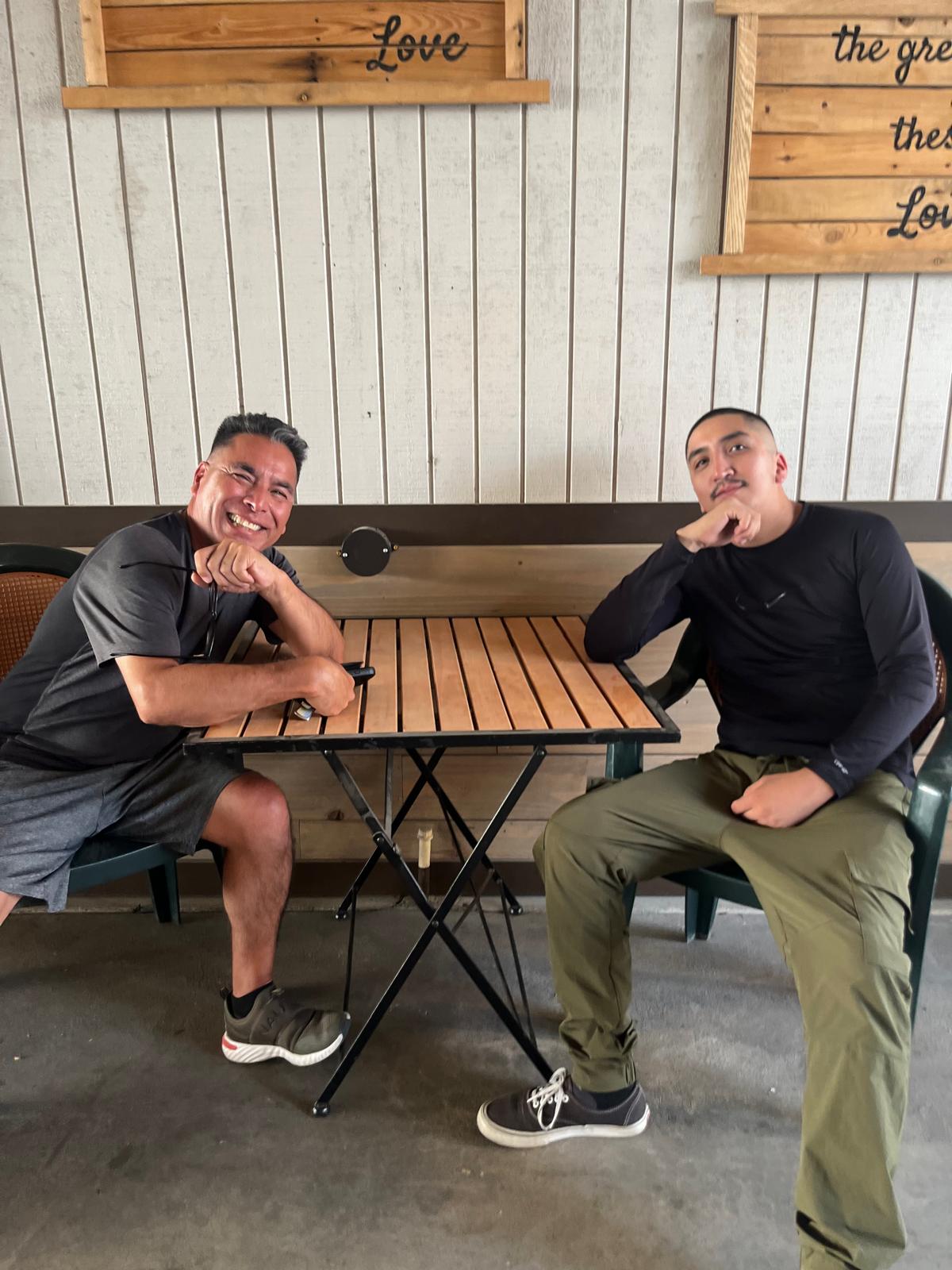 Relationships
G. Friendships

Prov 18:24 One who has unreliable friends soon comes to ruin, but there is a friend who sticks closer than a brother.

Prov 20:6 Many claim to have unfailing love, but a faithful person, who can find.
Relationships: Last Piece of Advice
Prov 18:17  In a lawsuit the first to speak seems right, until someone else comes forward and cross-examines.
Proverbs and the Poor
Prov 14:31 Whoever oppresses the poor shows contempt for their Maker, but whoever is kind to the needy honors God.

Prov. 29:7 The righteous care about justice for the poor, but the wicked have no such concern.

Prov 31:9 Speak up and judge fairly; defend the rights of the poor and needy.
Wisdom From Proverbs
Fear God
Seek God’s will in all major decisions
Live a self-disciplined life
Work hard and build wealth through hard work
Accept correction and seek advice
Do not quarrel—be a peace-maker
Listen
DO NOT GOSSIP
Defend the poor